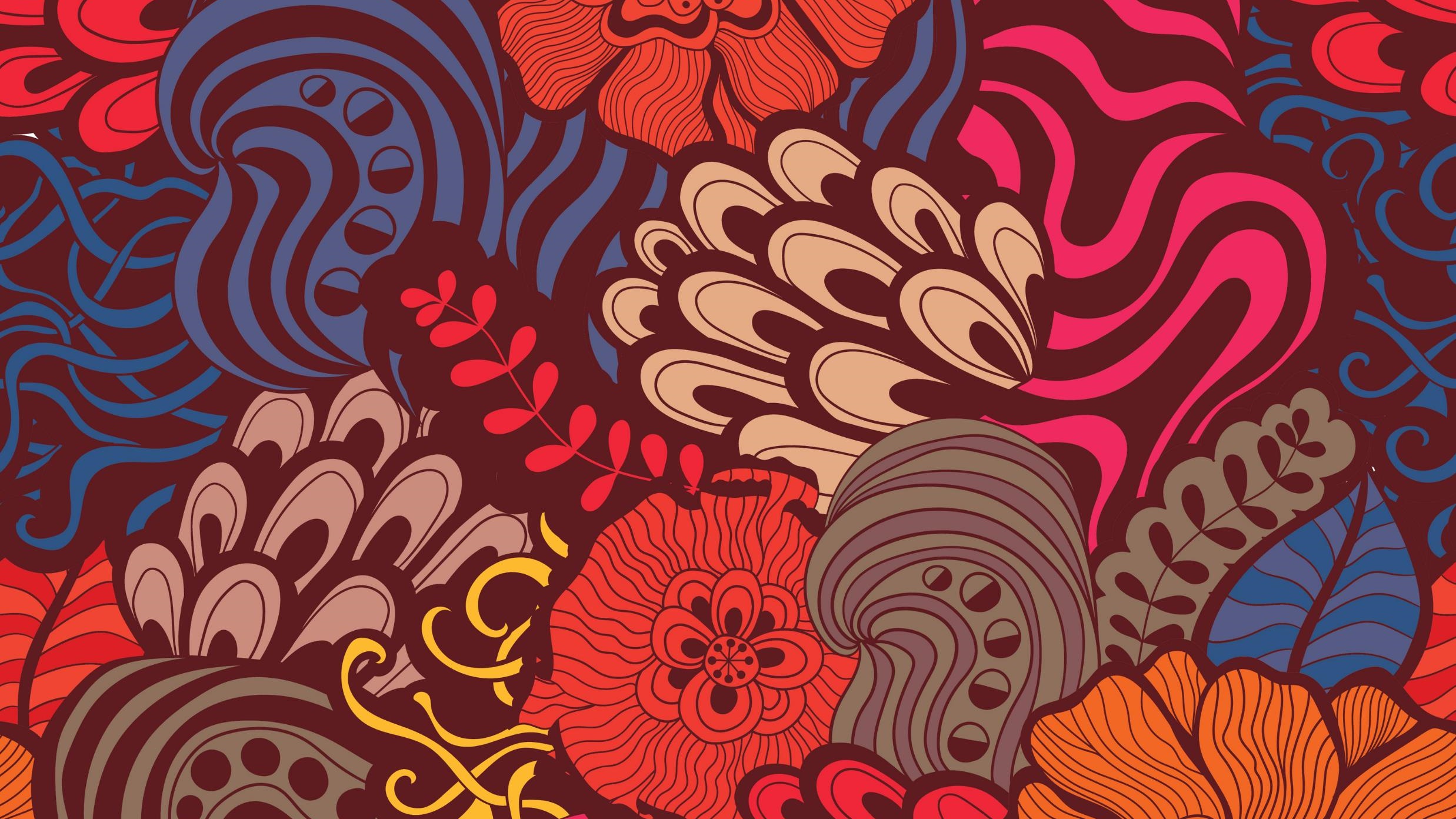 CORSO DI DIRITTO PENALE (Claudia Pecorella)giovedì 5 novembre 2020
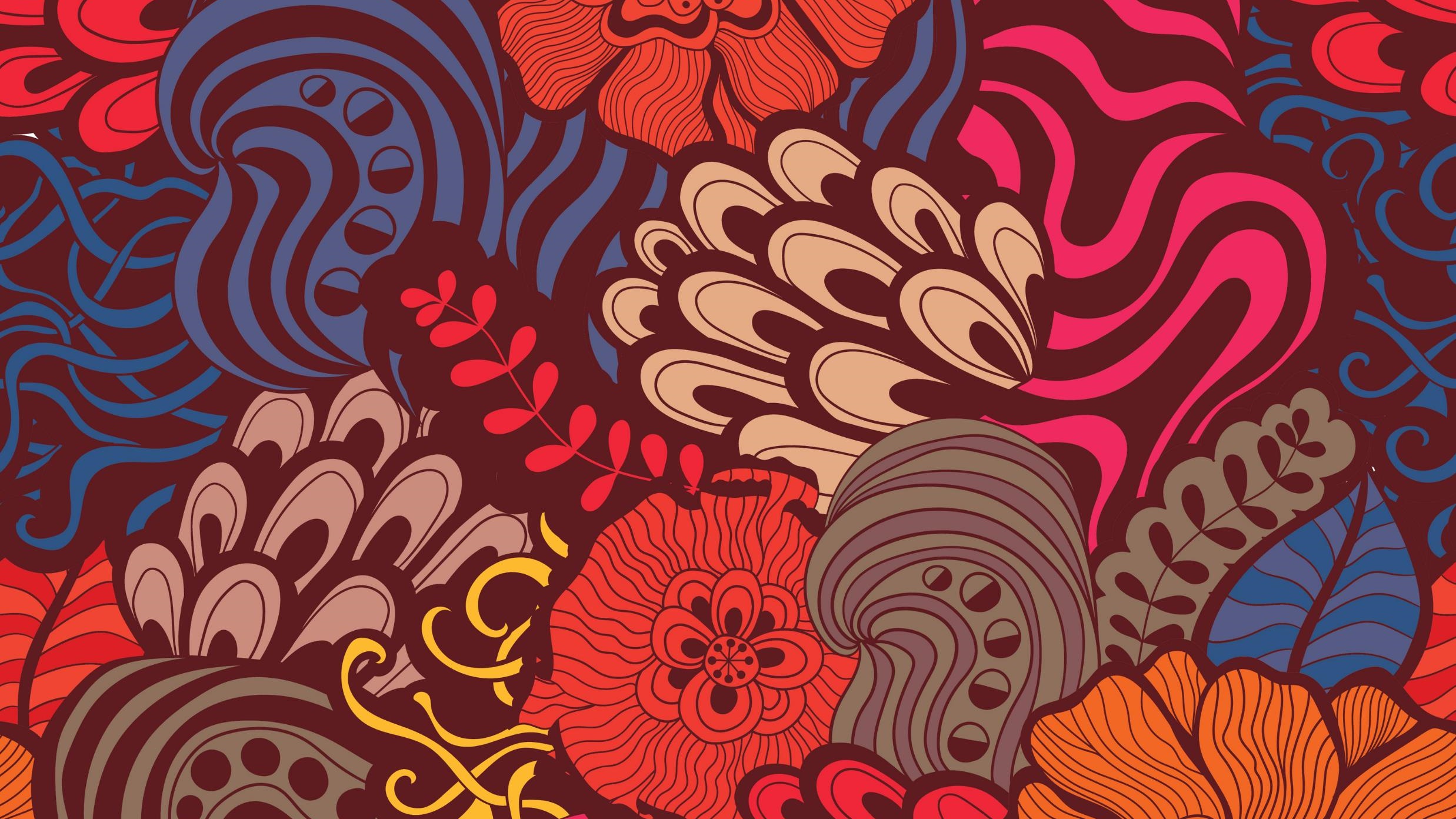 Omicidiopreterintenzionale
principio di COLPEVOLEZZA
Art. 27 comma 1 Cost.
“La responsabilità penale è personale”
Corte costituzionale
Sent. 364/1988 (errore sulla legge 					         penale - art. 5 c.p.)

Sent. 1085/1988 (furto d’uso – art. 626 c.p.)
Delitto preterintenzionale
Art. 43 c.p.
“Il delitto è preterintenzionale, o oltre l’intenzione, quando dall’azione od omissione deriva un evento dannoso o pericoloso più grave di quello voluto dall’agente”
Omicidio preterintenzionale
art. 584 c.p.
“Chiunque, con atti diretti a commettere uno dei delitti preveduti dagli articoli 581 e 582, cagiona la morte di un uomo, è punito con la reclusione da 10 a 18 anni”
Lettura costituzionalmente orientata
atti diretti a percuotere o ledere (dolo)



morte della persona
rimprovero 
per colpa
nesso di causalità
+
05/11/20
In assenza dell’art. 584 c.p.
Reato di percosse (art. 581 c.p.) o di lesioni personali (artt. 582-583 c.p.), consumati o tentati (art. 56 c.p.) - dolosi


Omicidio colposo (art. 589 c.p.)
+
concorso di reati (art. 81 c.p.)
05/11/20
Altra interpretazione giurisprudenziale
Dolo di percosse e lesioni include la previsione come possibile della morte

Omicidio con dolo eventuale (se derivante da lesioni o percosse) (Art. 584 c.p.)?
Omicidio con dolo intenzionale o eventuale (nella altre ipotesi) (art. 575 c.p.)?
05/11/20
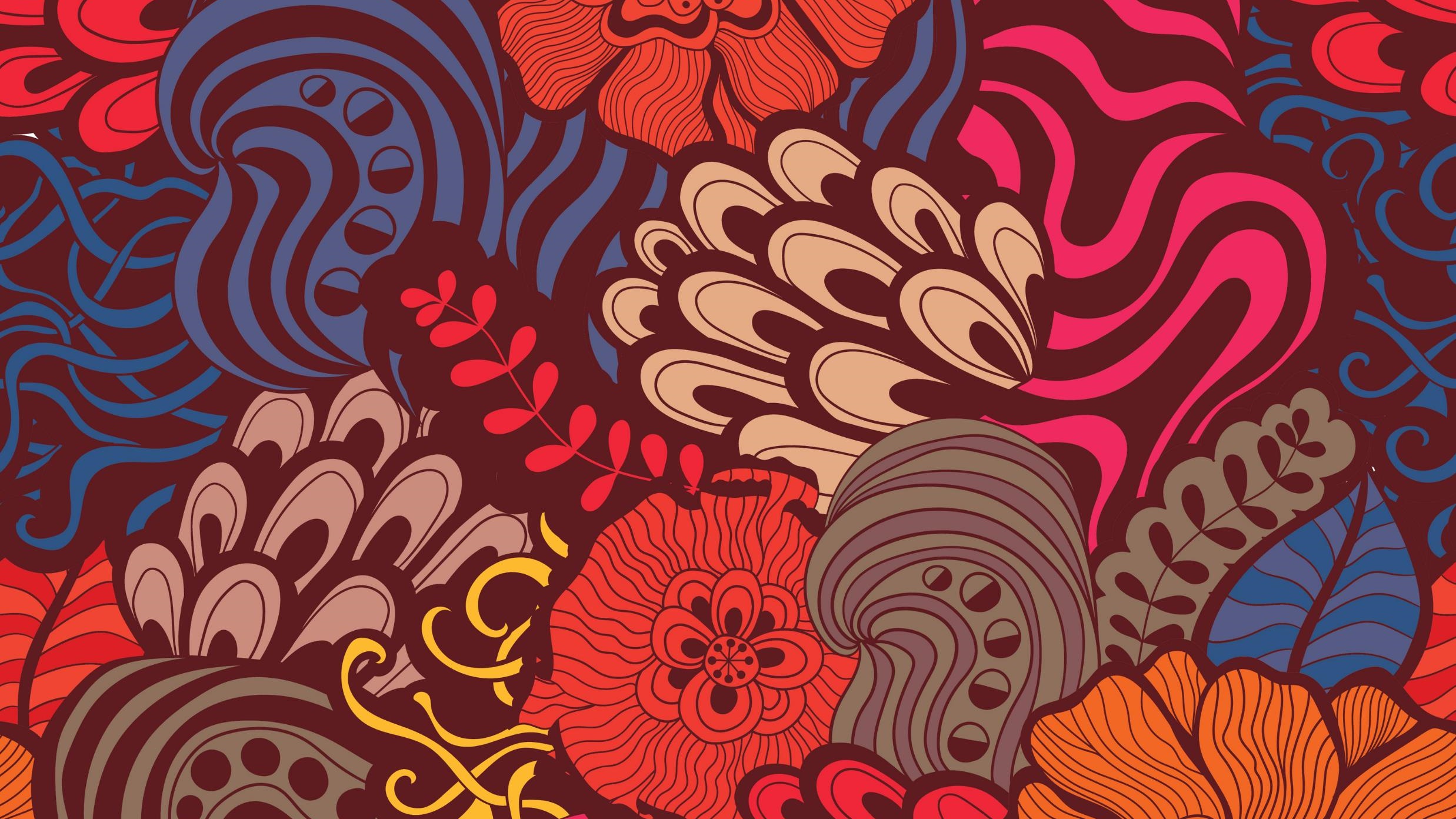 Successione e decreti legge
decreti legge
Art. 2 comma 6 c.p.
«Le disposizioni di questo articolo si applicano altresì nei casi di decadenza e di mancata ratifica di un decreto-legge e nel caso di un decreto-legge convertito in legge con emendamenti».
Disciplina della decadenza
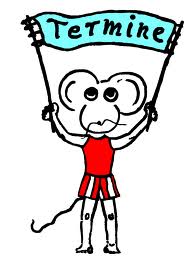 l. 31 gennaio 1926 n. 100
	perdita di efficacia ex nunc

 art. 77 comma 3 Cost.
	perdita di efficacia ex tunc
Corte cost. 51/1985
Illegittimità costituzionale per contrasto con l’art. 77 comma 3 Cost. nella parte in cui rende applicabili alle ipotesi da esso previste le disposizioni contenute nei commi 2 e 3 dello stesso art. 2.
segue…
fatti concomitanti 
	(commessi durante la vigenza del decreto)

 fatti pregressi 
	(commessi prima della sua emanazione)